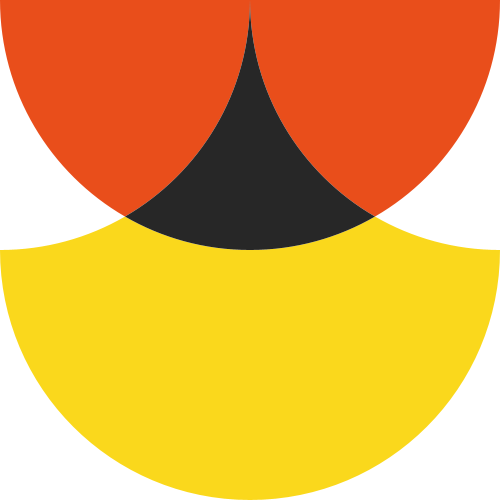 PSHE Workshop
Richard Palmer
Chameleon PDE
richard@chameleonpde.com
Gateshead Schools Health & Wellbeing
25th May 2021
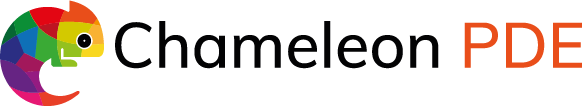 25 years as a PSHE consultant

Lived in Cumbria for last 11 years

Started Chameleon PDE a year ago

Worked with Linda Robinson as part of National Healthy Schools and the National PSHE CPD Accreditation
Who am I?
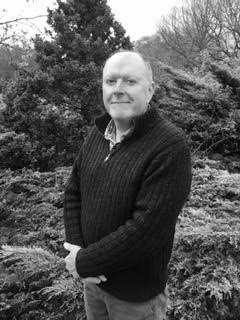 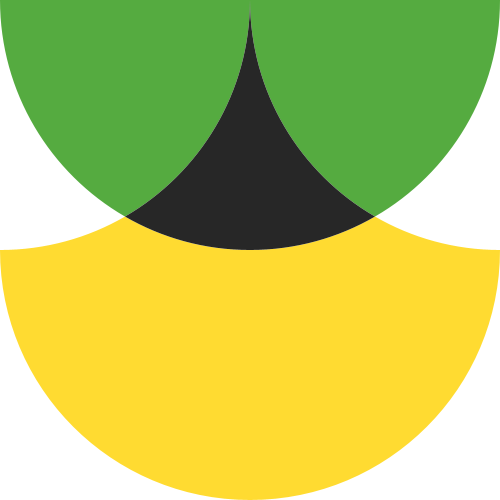 Today's plan
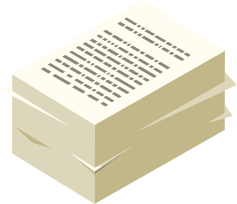 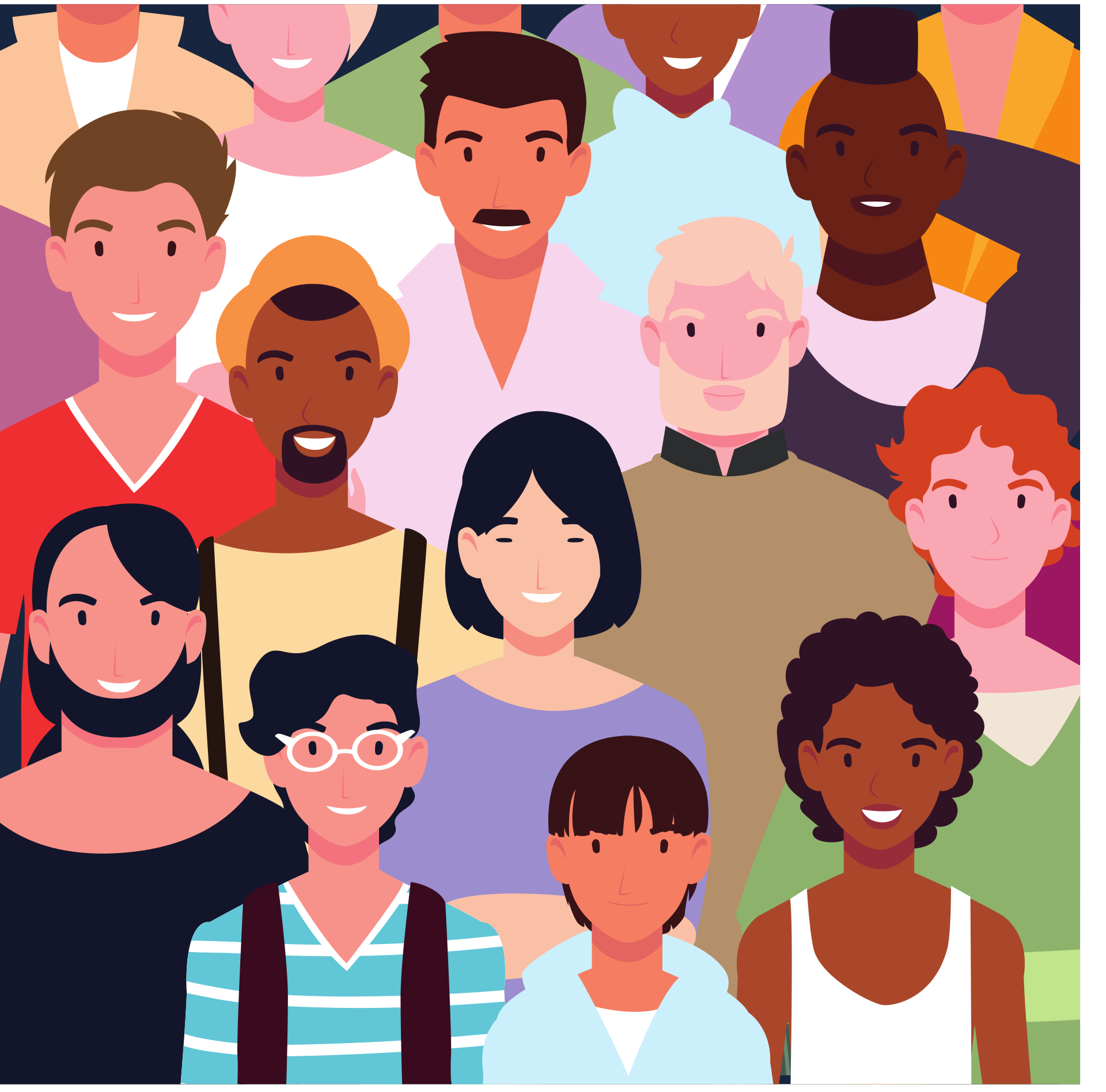 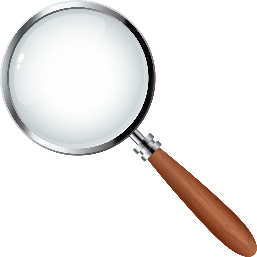 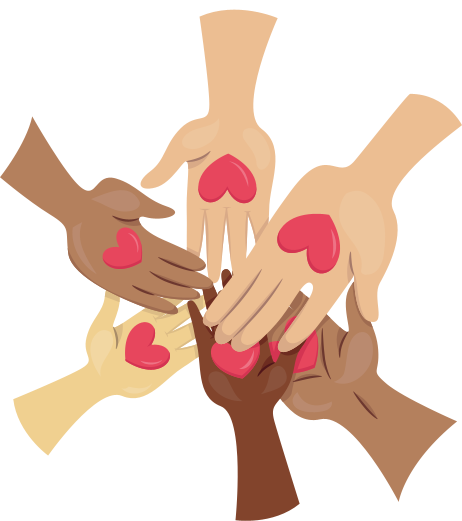 PARENTAL CONSULTATION
SAFEGUARDING
STATUTORY RSHE
OFSTED
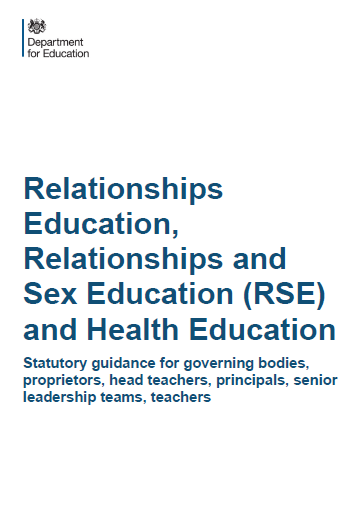 What is statutory RSHE?
Why mandatory RSHE?
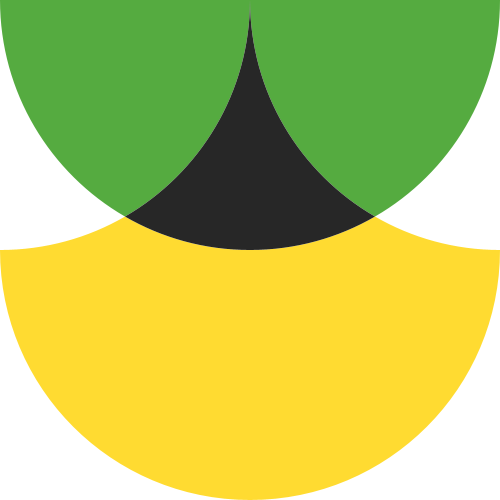 21st Century life
Safeguarding
Media and online
Mental health 
Physical health
Community cohesion

     PLUS : Impact of Covid
Do you know the statutory guidance?

Quiz
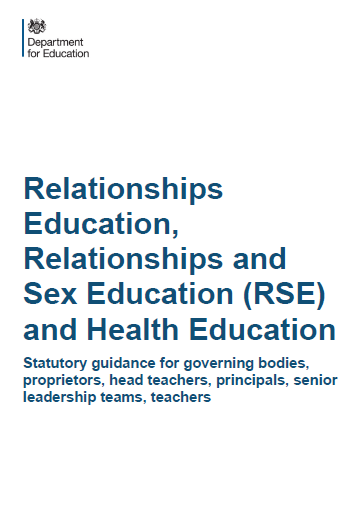 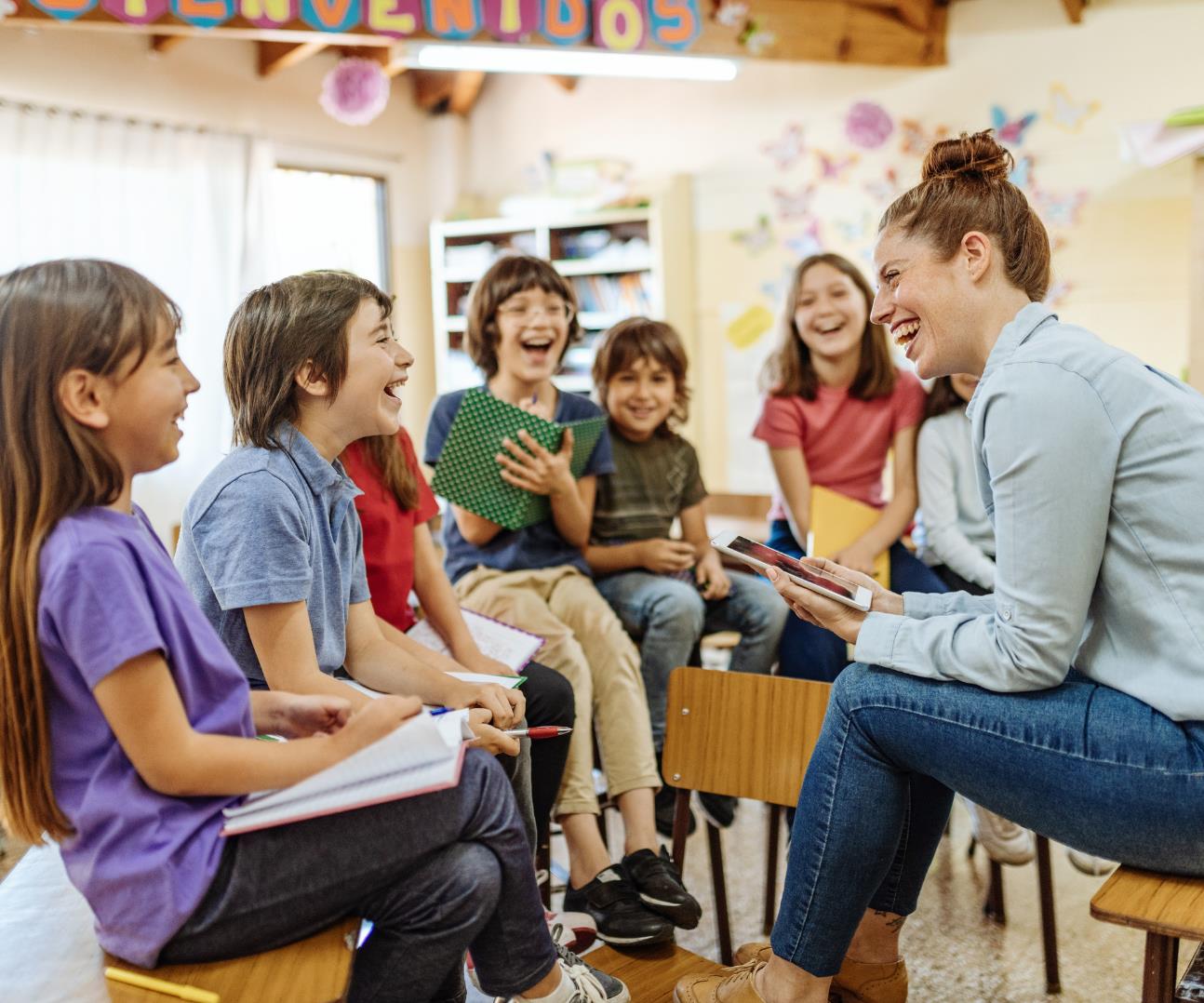 QUESTION 1
Schools should be teaching RSHE from :

A) September 2020
B) Easter 2021
C) September 2022
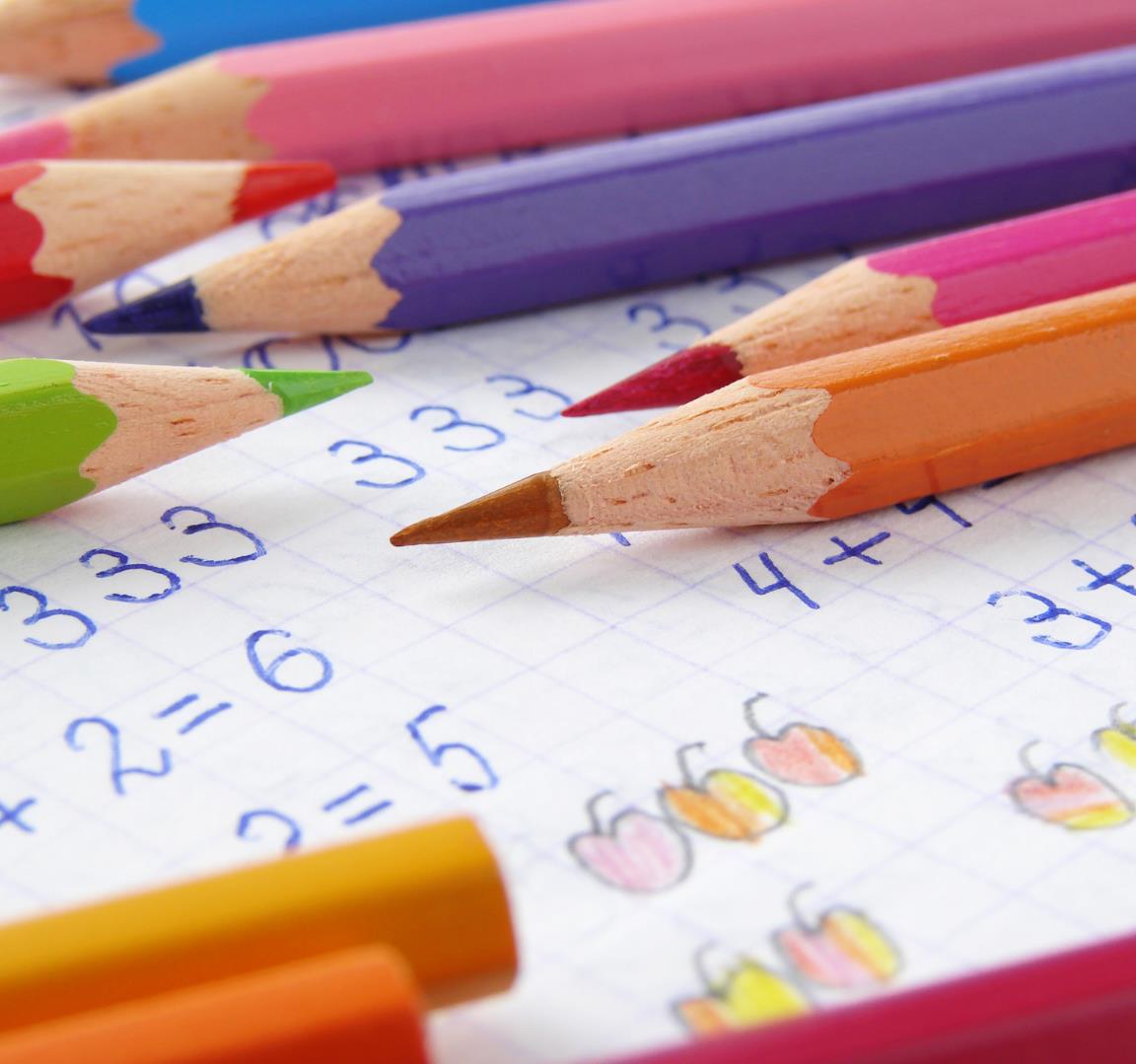 QUESTION 2
An RSE policy :

A) Must be a discrete policy
B) Can be integrated within a broader PSHE policy
C) Either
QUESTION 3
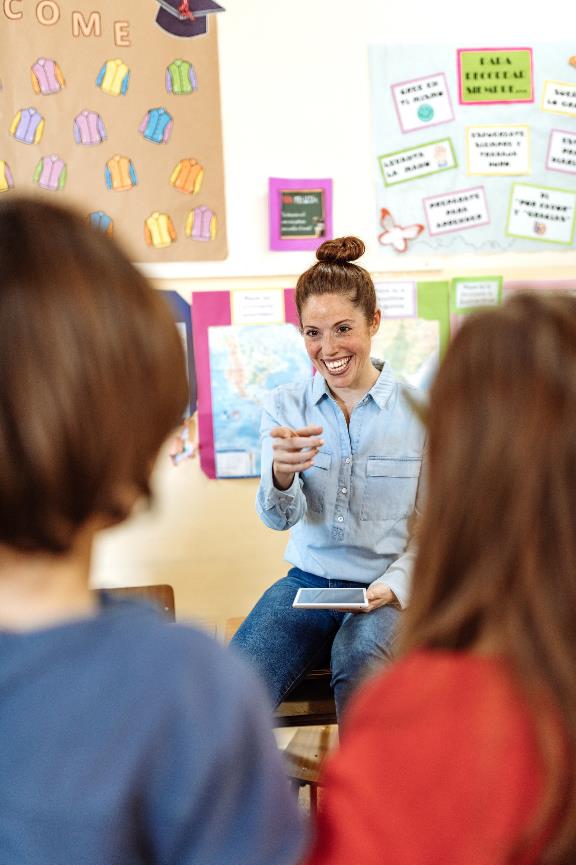 Which of these elements MUST be included within an RSE policy

A) Definition of Relationships Education
B) Definition of Sex Education
C) Definition of Health Education
D) Monitoring and evaluation
E) Right of withdraw
F) Curriculum content
G) The views of pupils
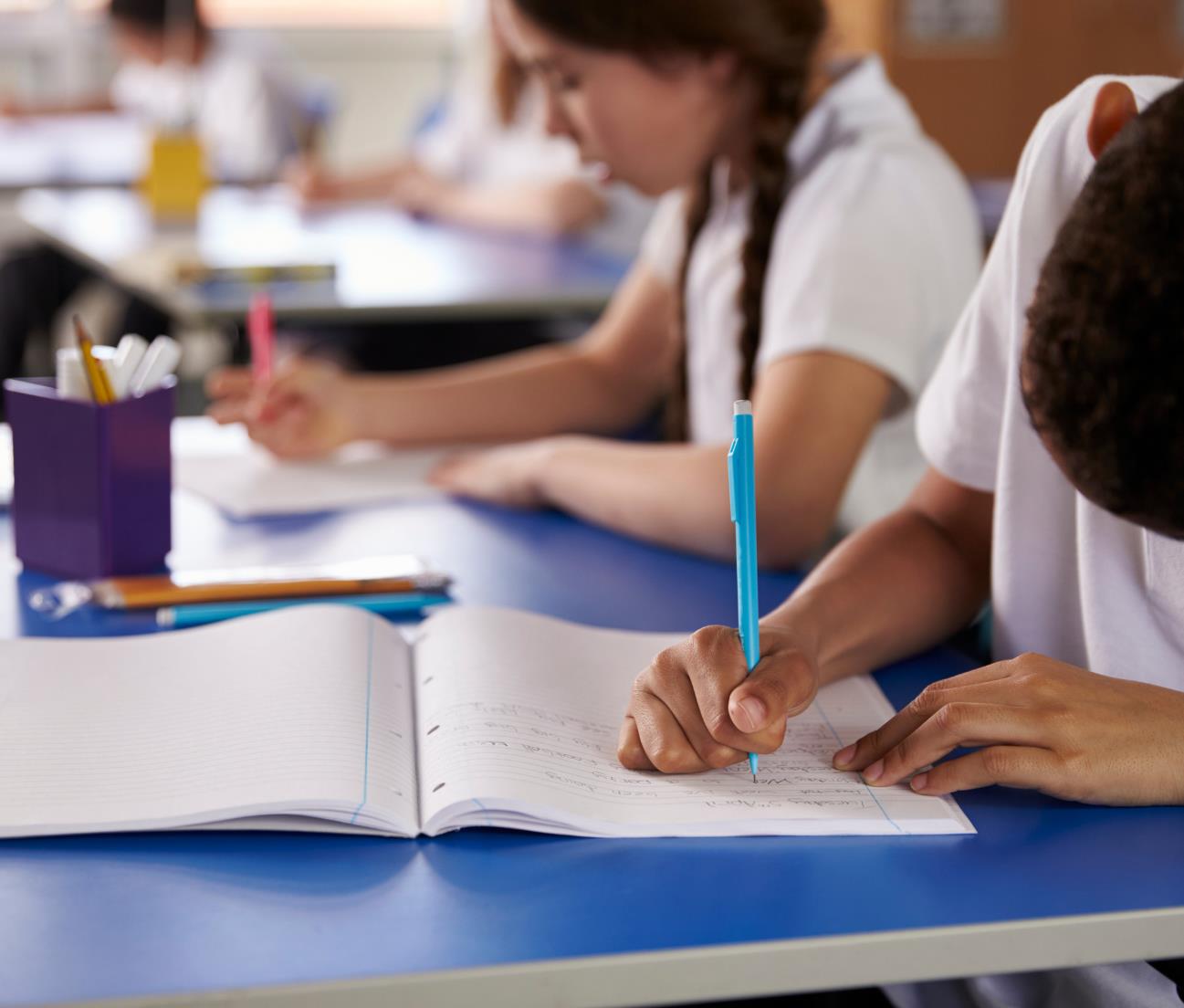 QUESTION 4
Faith schools can opt out of this subject if the content contradicts their core beliefs?

A) True
B) False
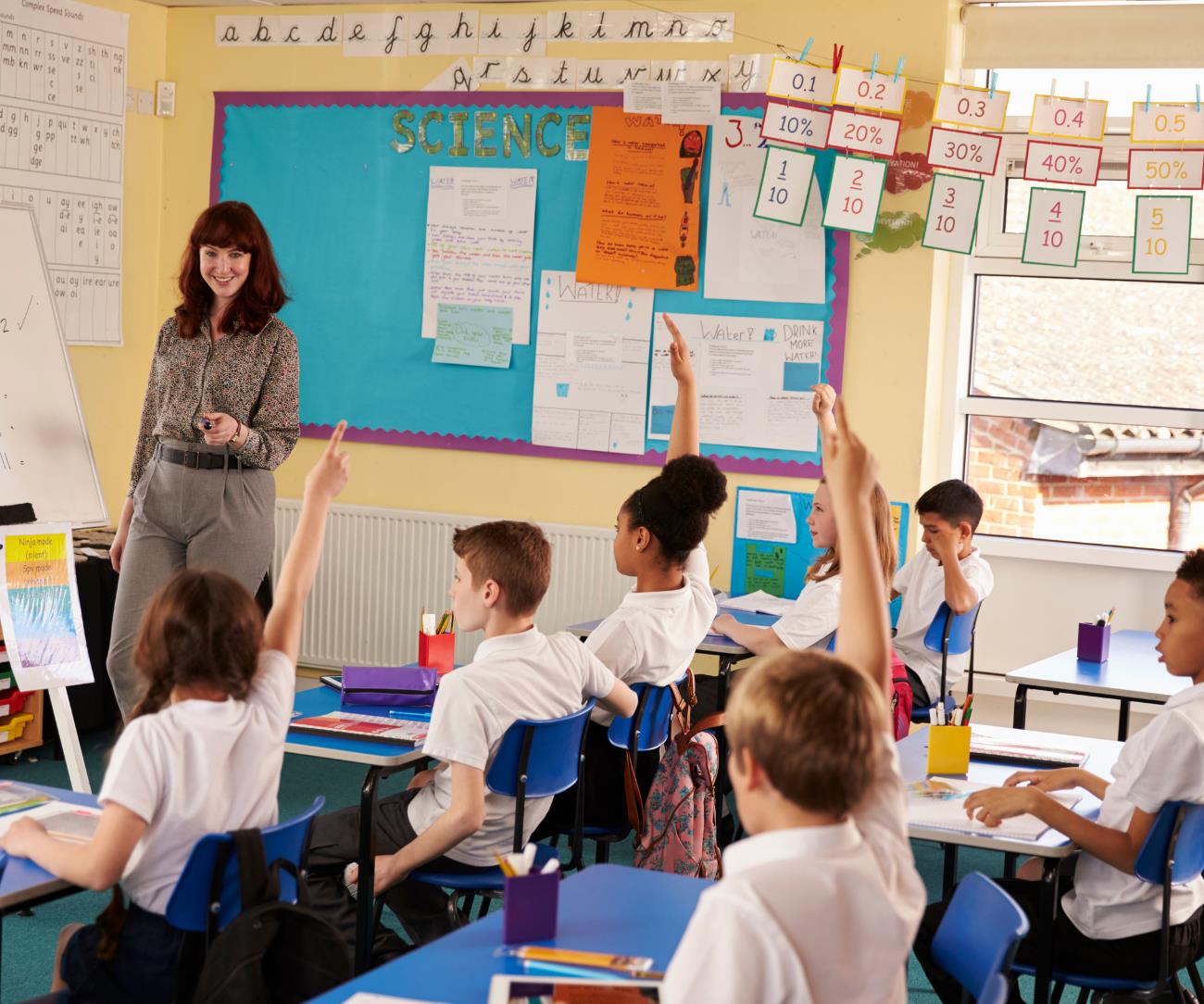 QUESTION 5
Parents and carers can withdraw their children from which of these topics

A) Puberty
B) Naming body parts in KS1
C) LGBT+ content
D) Conception and childbirth
E) Mental health 
F) Healthy eating
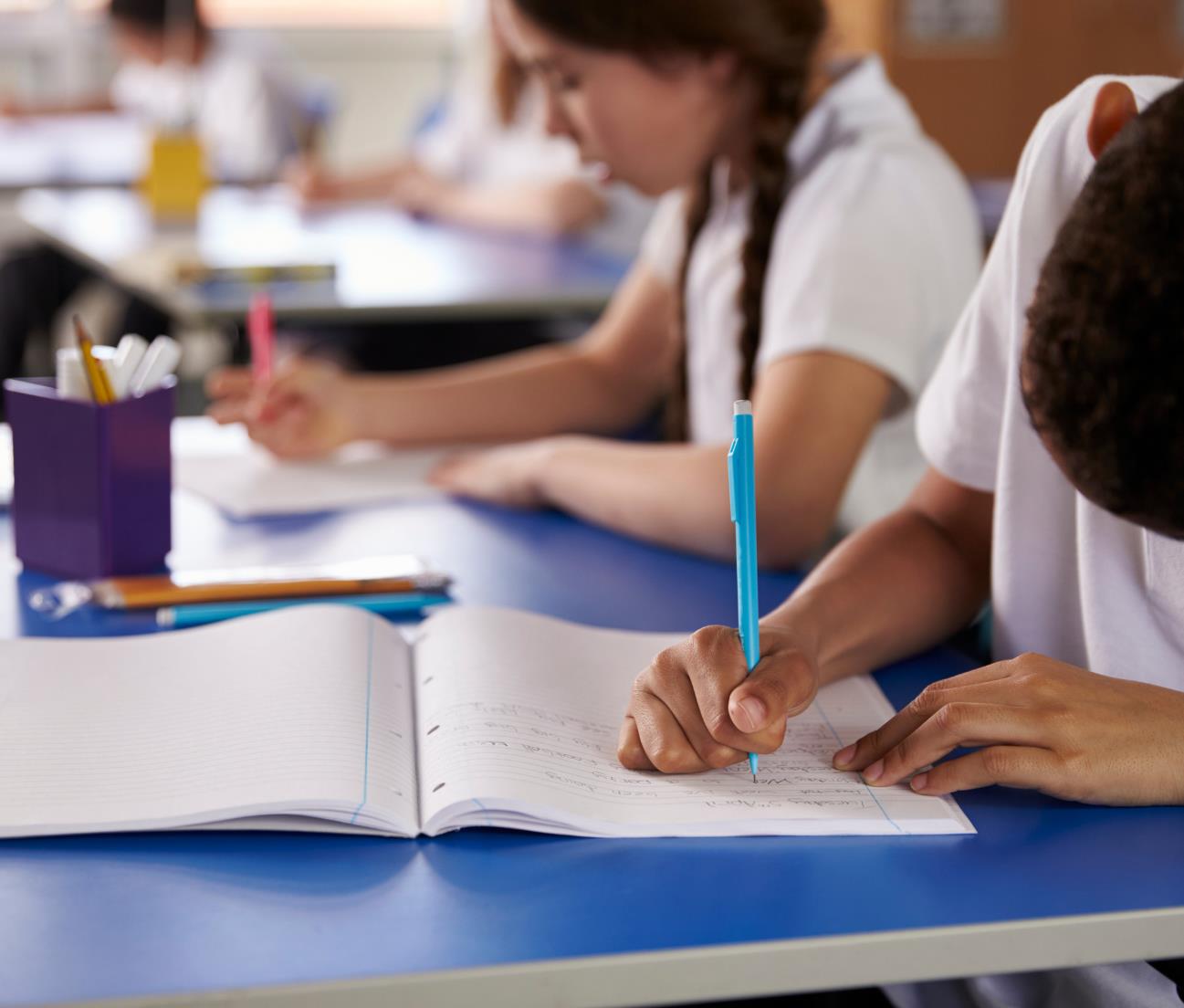 QUESTION 6
Faith schools can teach RSHE with the perspective of their own distinctive faith values:

A) True
B) False
TRUE: But this should also be balanced so the children understand other faith and community viewpoints and aspects of the law e.g. the Equality Act (2010)
QUESTION 7
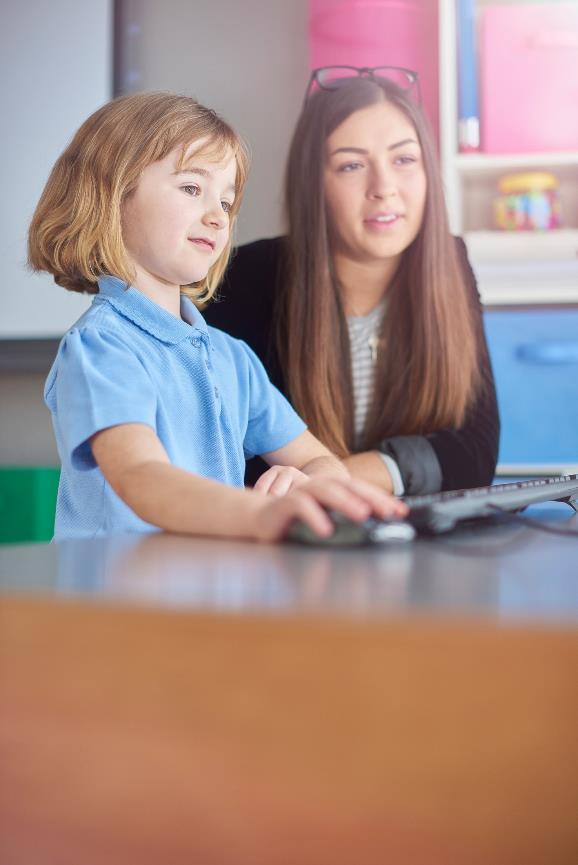 Schools can choose not to teach RSHE to pupils with SEND

A) True
B) False
False: Lessons should be accessible and inclusive of all pupils
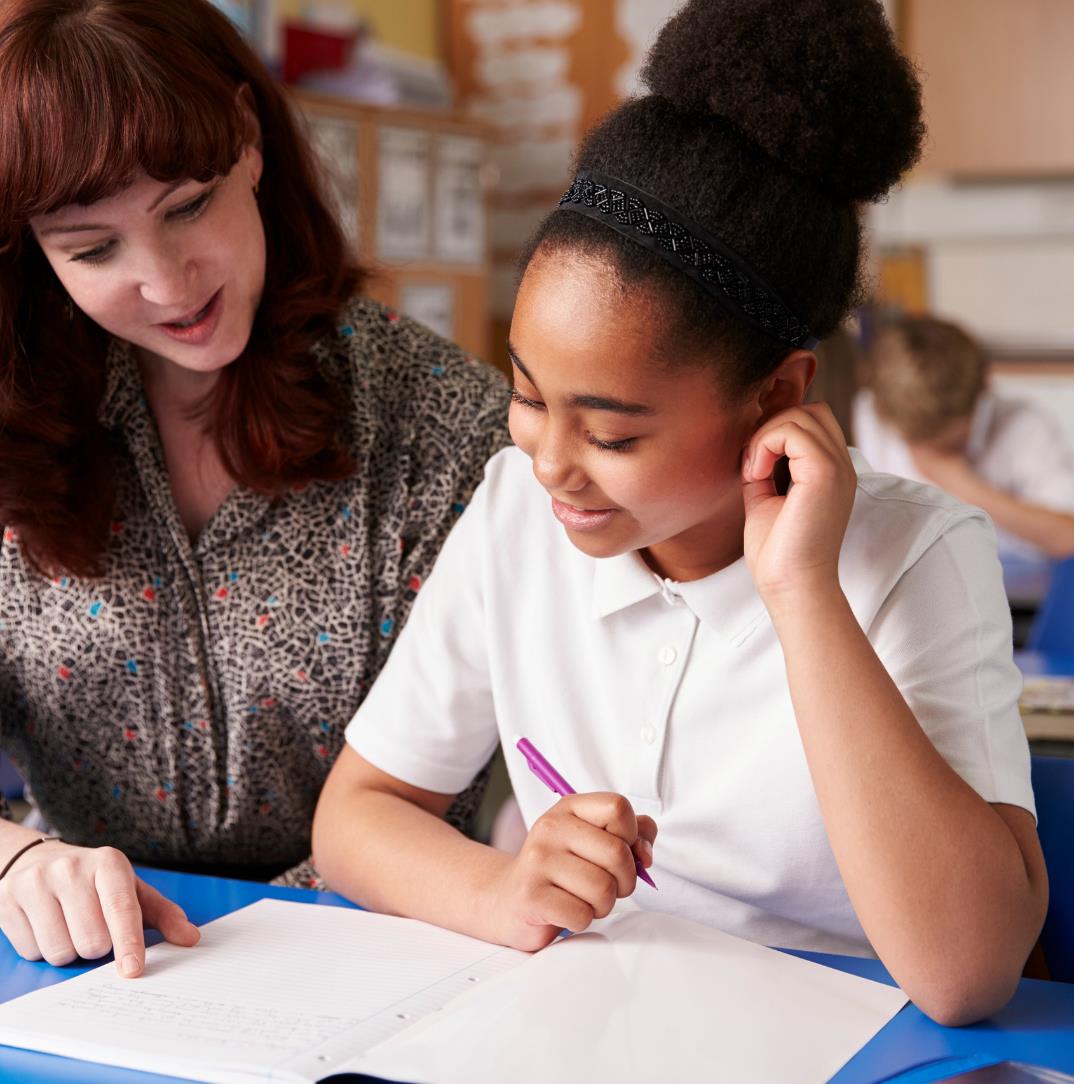 QUESTION 8
Primary schools have to teach about LGBT+ issues

A) True
B) False
False: However primary schools do have to teach inclusive PSHE. They should also teach about fairness and equality and the laws we have in the UK to protect people.
QUESTION 9
Which of these are some of the statutory duties placed on governors about RSHE?

A) The subject must be well led, effectively managed and well planned

B) The quality of provision is subject to regular and effective self-evaluation

C) The subject is resourced, staffed and timetabled in a way that ensures that the school can fulfil its legal obligations
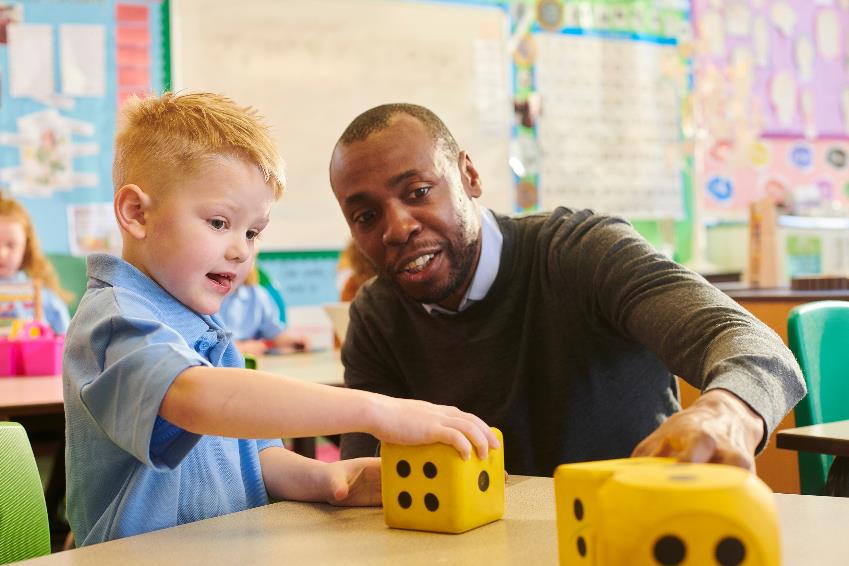 QUESTION 10
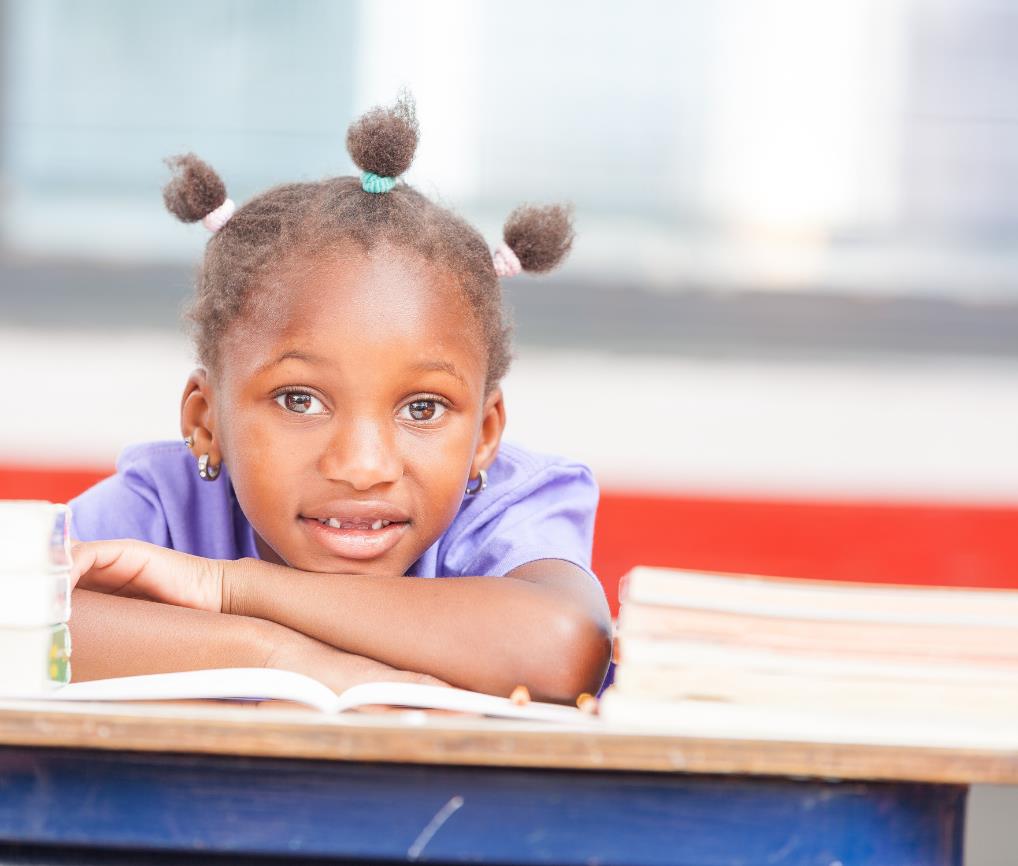 Pupil progress in RSHE has to be assessed and tracked

A) True
B) False
123. Schools should have the same high expectations of the quality of pupils’ work in these subjects as for other curriculum areas. A strong curriculum will build on the knowledge pupils have previously acquired, including in other subjects, with regular feedback provided on pupil progress.
124. Lessons should be planned to ensure that pupils of differing abilities, including the most able, are suitably challenged. Teaching should be assessed and assessments used to identify where pupils need extra support or intervention.
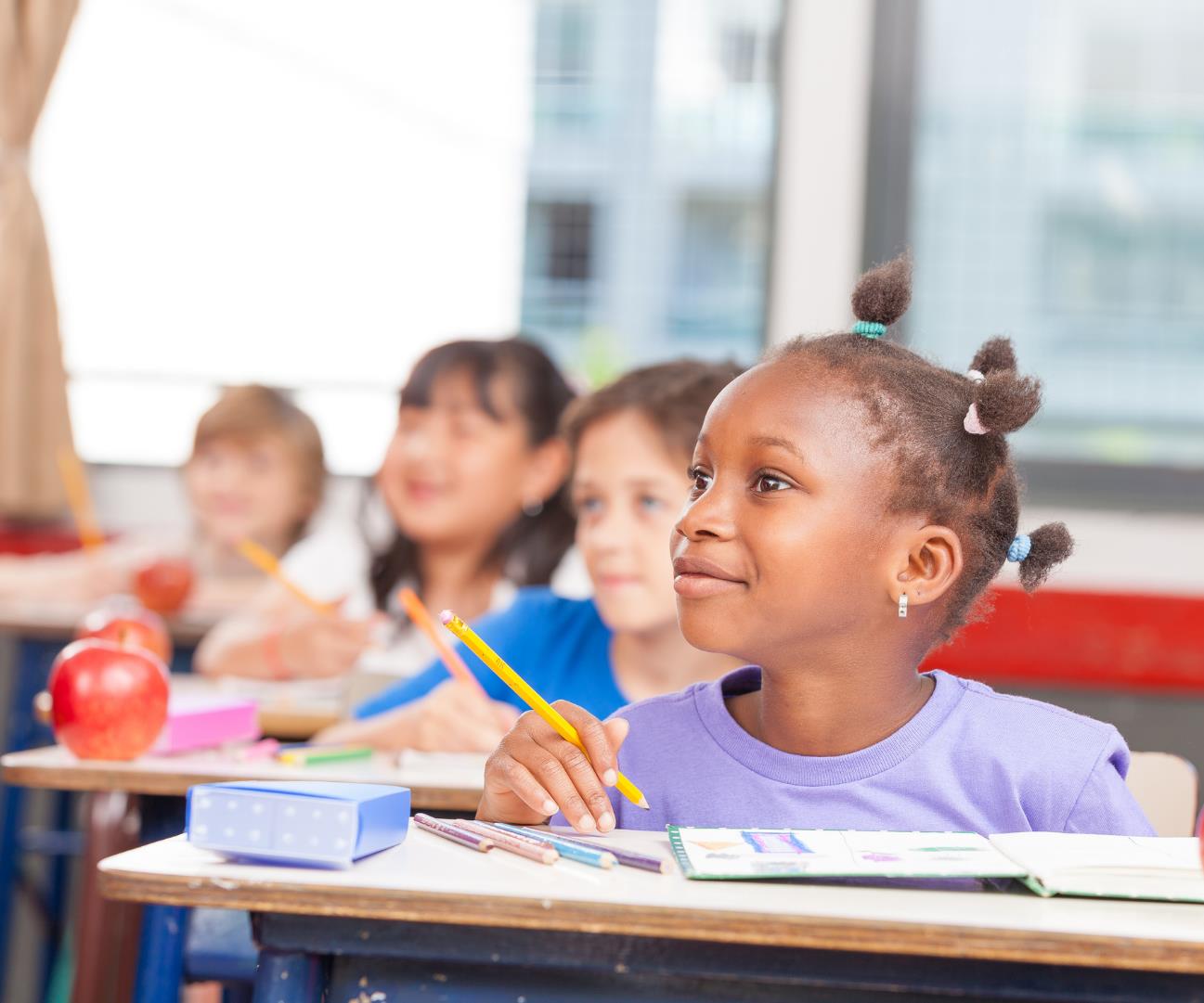 QUESTION 11
Which of these topics must be included in relationships education for primary schools?

A) Different families
B) Manners
C) FGM
D) Marriage
E) How information and data is collected and used online
F) Privacy
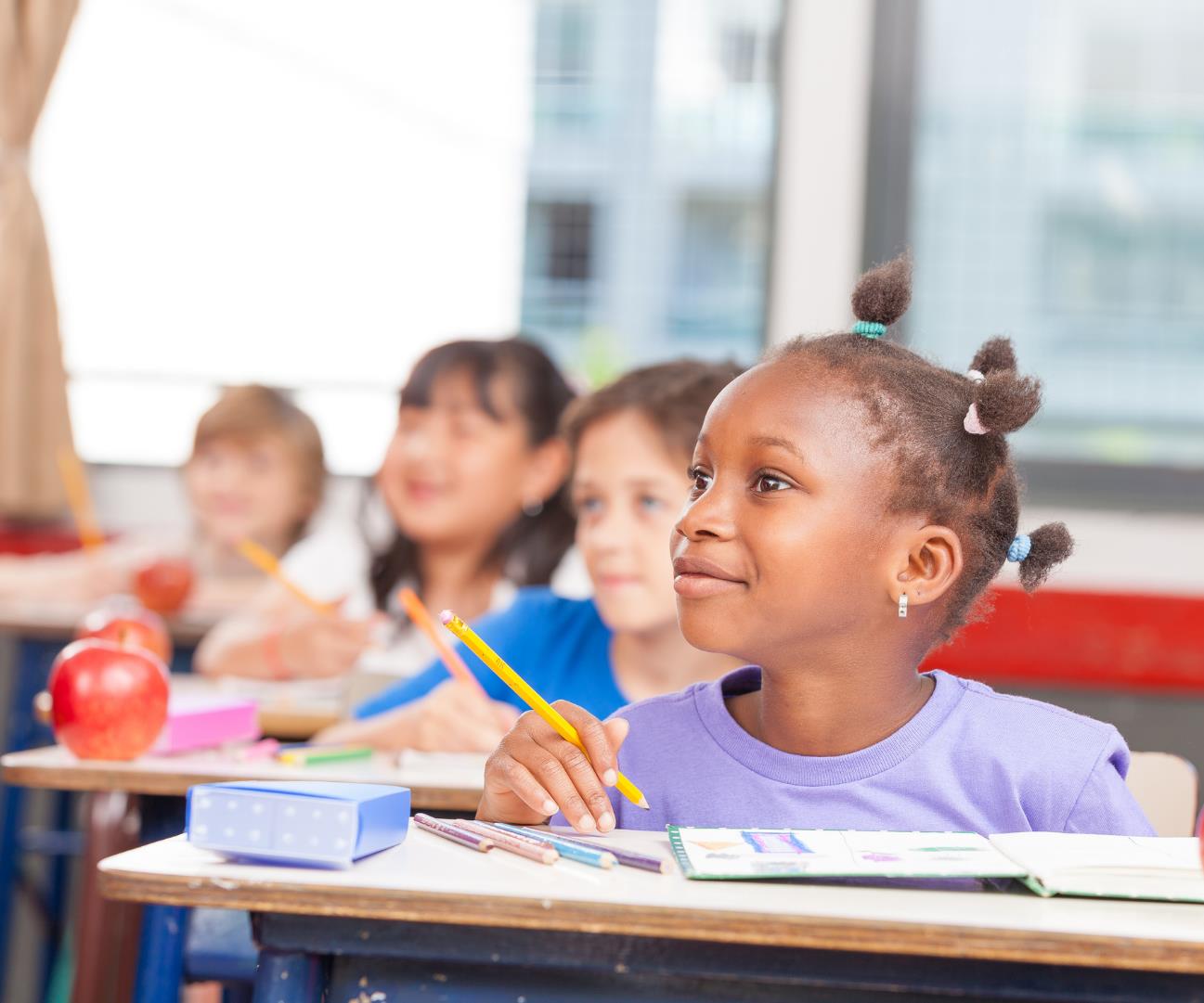 QUESTION 12
Which of these topics must be included in health education for primary schools?

A) It is common for people to experience mental health difficulties
B) Age restrictions on video games
C) Drug addiction
D) Puberty
E) The facts and science relating to allergies, immunisation and vaccination
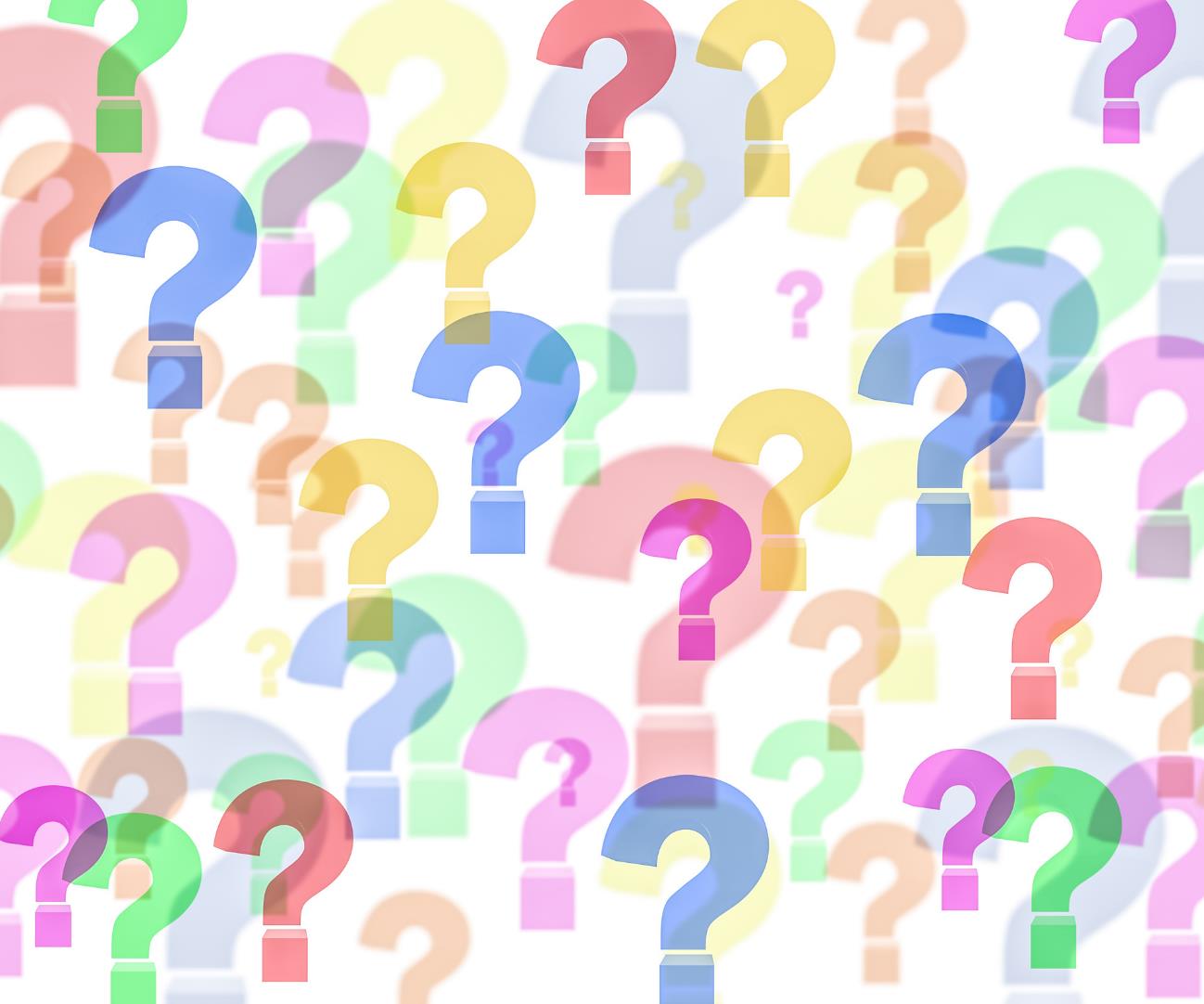 Any questions or points that need clarifying?
Discussion groups
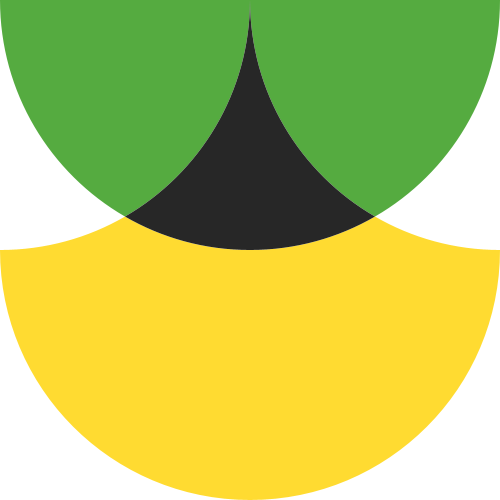 How far are you along with implementing statutory RSHE?
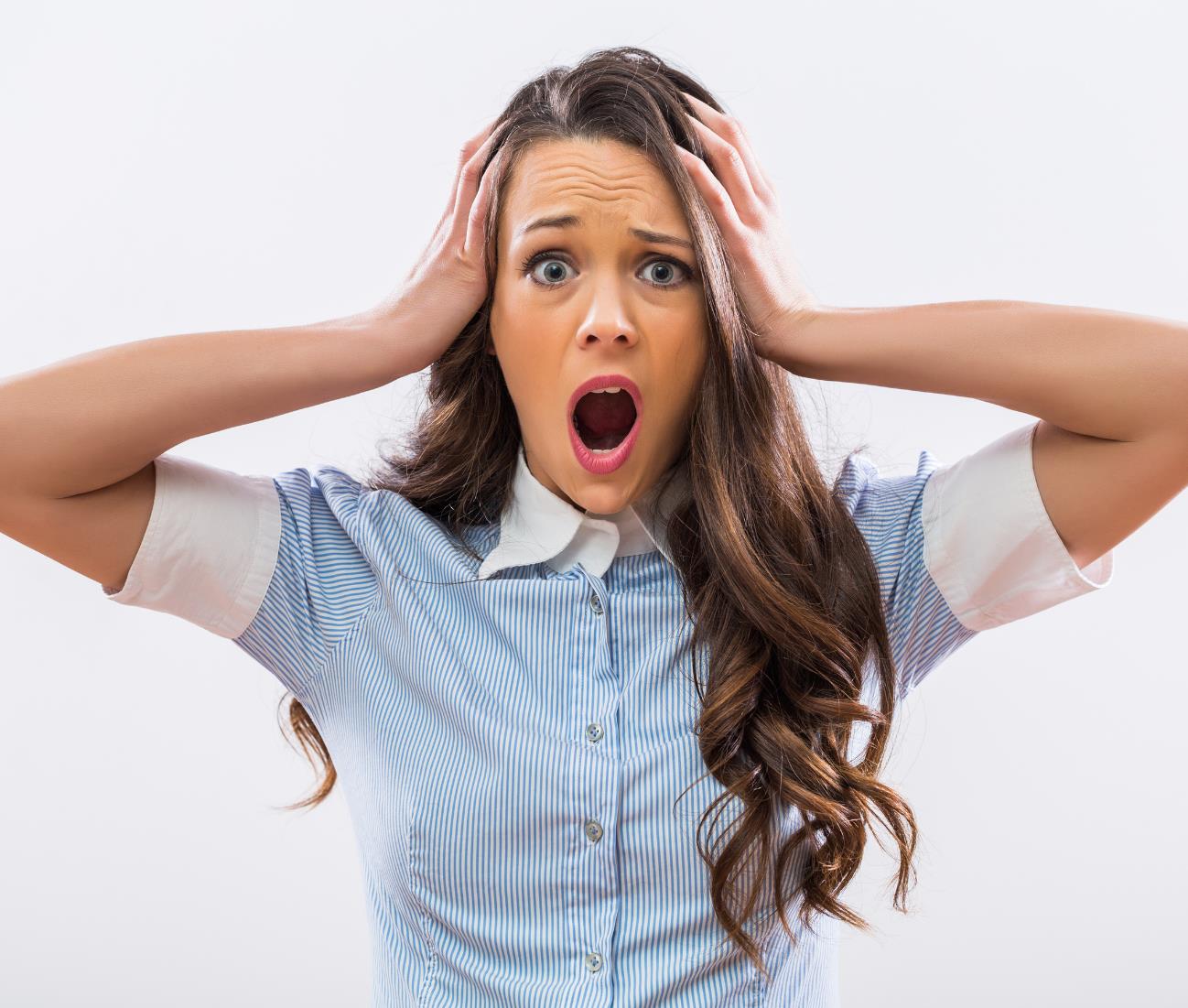 Don't panic!
Covid has bought us some time
Get a plan in place (more on this later)
Three priorities:
Curriculum offer -spiral and progressive
Parental consultation
Policy update
Think about your own wellbeing
Your role is higher profile
You can't do everything at once
Ofsted will make judgements on your plan as well as what's happening right now
Parental consultation
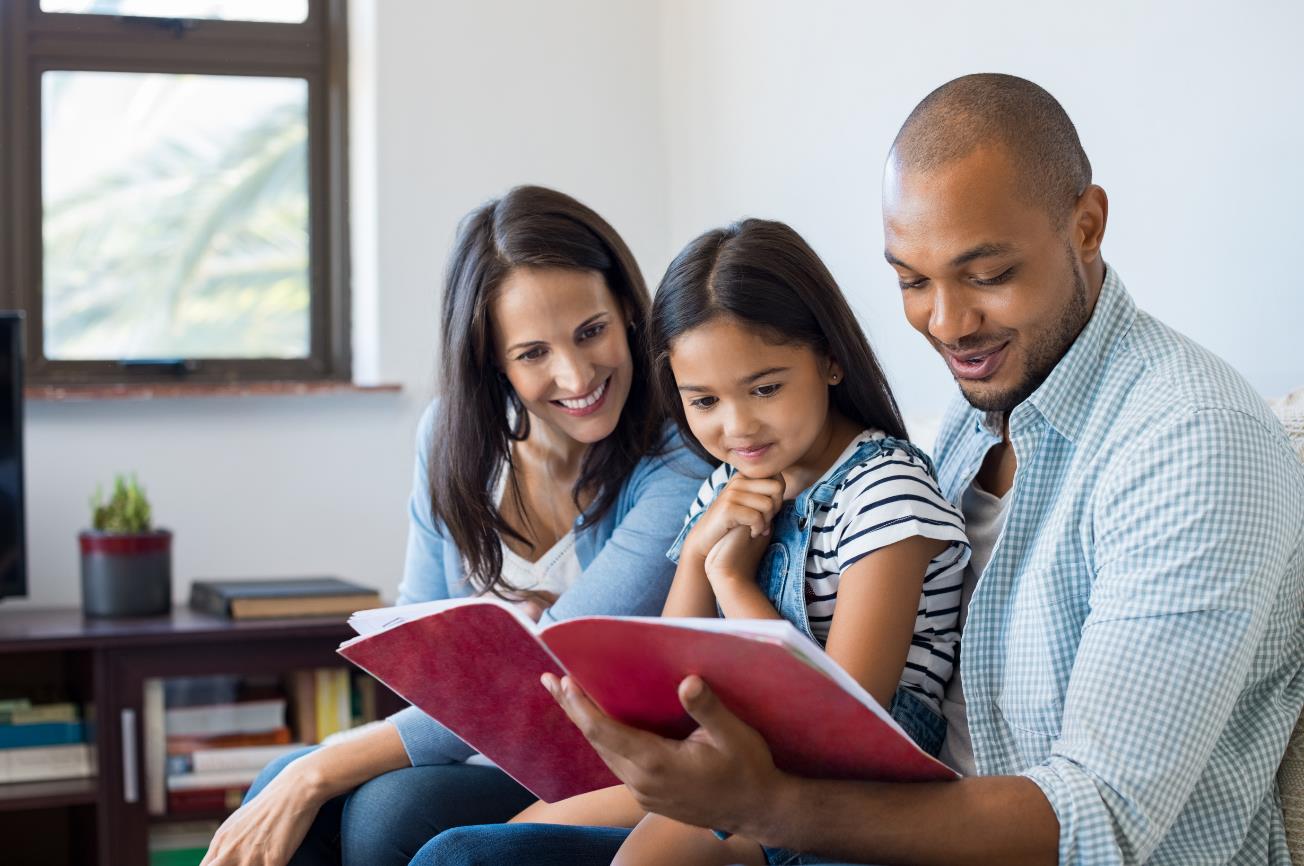 Set out the school’s legal obligations
Set out the school’s position on what it considers to be Sex Education outside of Science / RSHE
Share the parental right to withdraw
Dispel any mis-information
To let them know what will be taught and when
Effective parental consultation is vital to:
Being proactive about this is a better approach that trying to go 'under the radar'
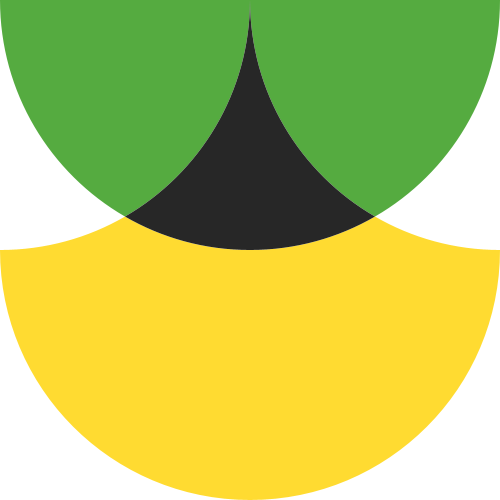 2 real case studies for you to discuss...

What would you do?
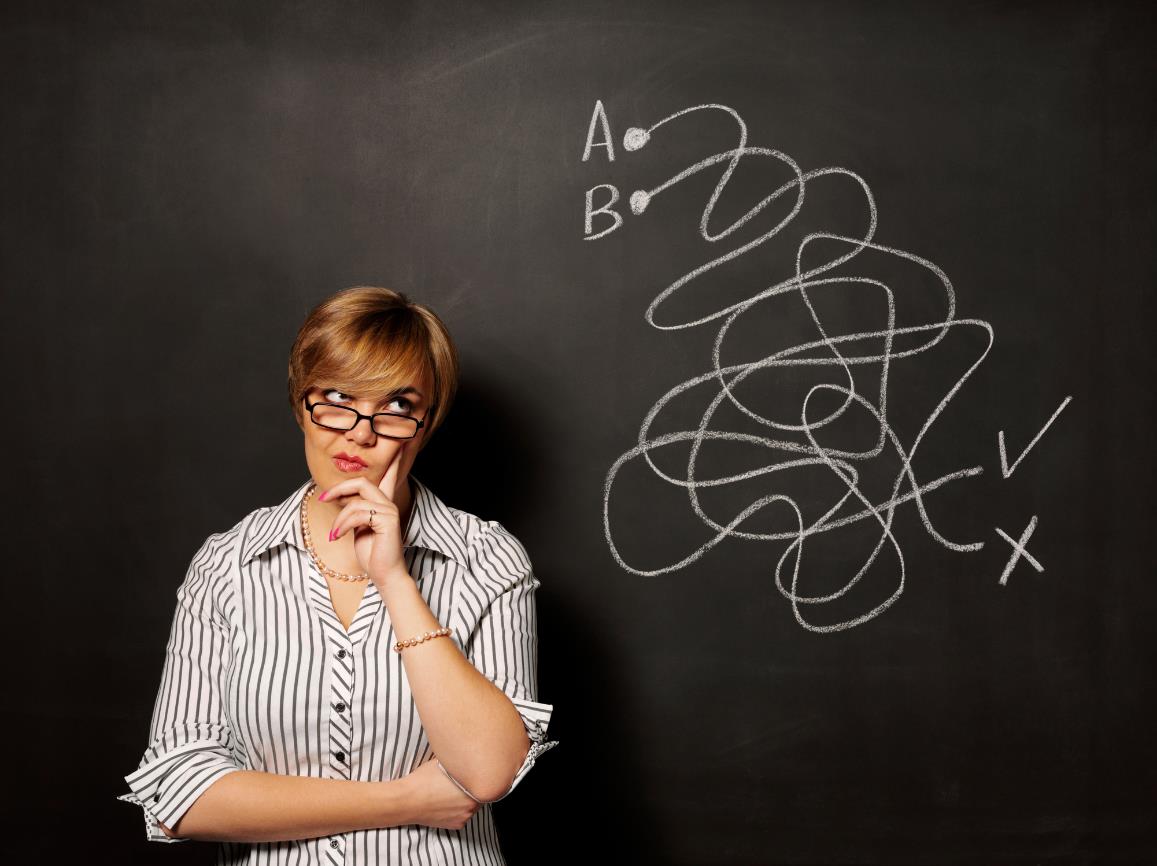 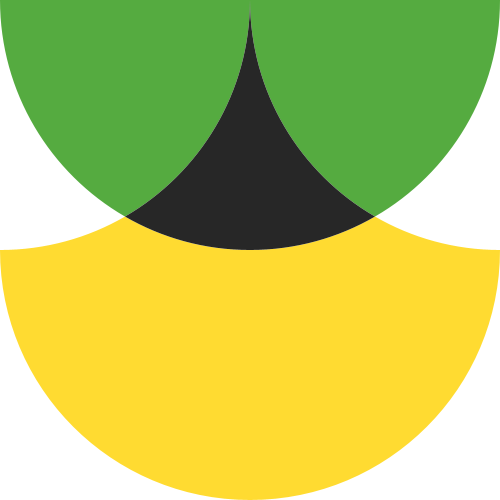 Highly religious parent

Starts a campaign following a lesson in Year 2 where her daughter learnt about different types of family including children with same sex parents

She is now leafleting the other parents to organise a campaign group

She is taking up an inordinate amount of the subject lead's 
      and SLT's time
Case Study 1
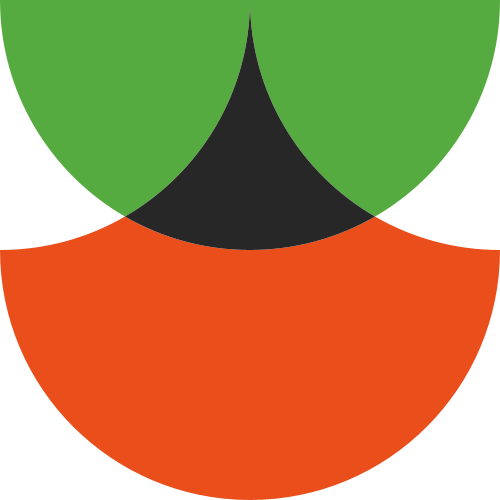 School has a high proportion of children from different cultural backgrounds

Governors set up a working party of parents and carers to write the curriculum and RSE policy with the subject lead

Parents are vetoing certain topics as they feel they're inappropriate e.g. naming body parts in KS1, puberty in KS2, sex education
Case Study 2
Consultation is not about giving parents the right to shape the curriculum- instead it is about giving information and listening to views and concerns.
Consultation should not take up a disproportionate amount of time.
The final decision on curriculum content rests with the school after they have considered legal obligations, the school values and parent/carer views.
Parents cannot veto the curriculum once an appropriate consultation process has taken place.
The Department for Education will back schools that, having engaged with parents and carefully considered their views, take reasonable decisions about their RSE Education policy.
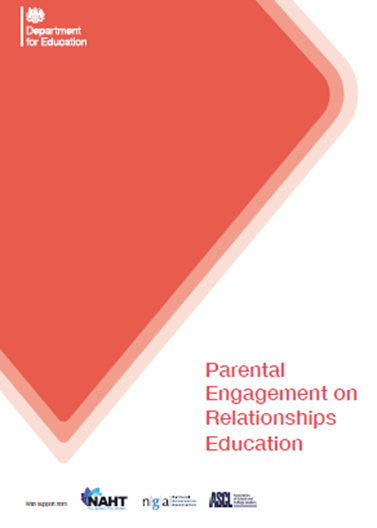 9 key messages for a parental consultation
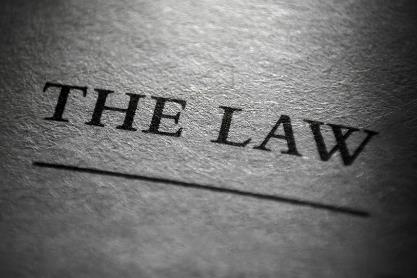 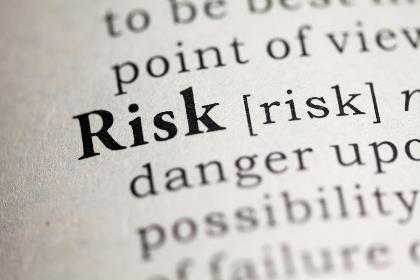 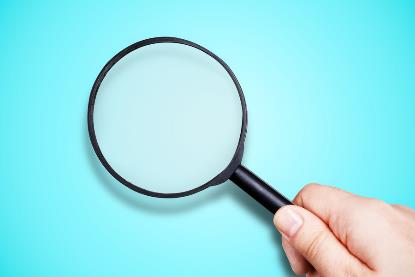 RSHE AND THE EQUALITY ACT ARE LEGALLY BINDING
LIFE IS VERY DIFFERENT NOW WITH DIFFERENT RISKS FOR CHILDREN
YOUR SCHOOL WILL BE INSPECTED AND PERSONAL DEVELOPMENT /SAFEGUARDING OF PUPILS IS A KEY COMPONENT
9 key messages for a parental consultation
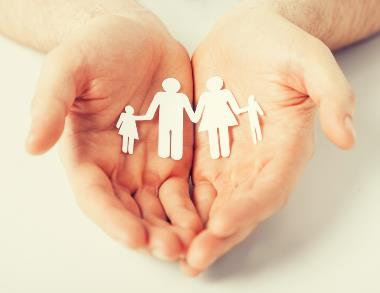 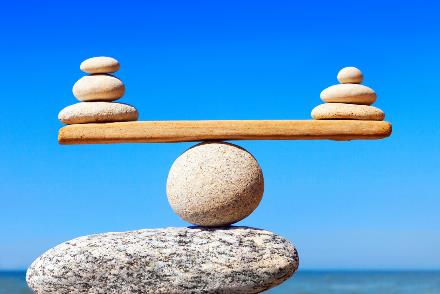 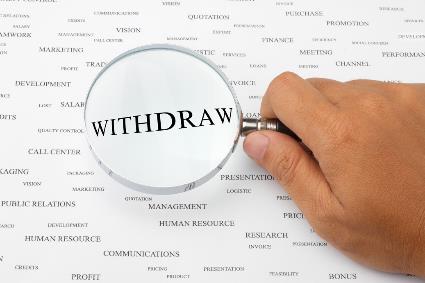 THEY CAN ONLY WITHDRAW FROM LESSONS ON CONCEPTION AND CHILDBIRTH (unless you have included this in Science)
RSHE SITS WITHIN THE SCHOOL'S VALUES
THEY CAN HAVE THEIR SAY, BUT ULTIMATELY THE SCHOOL WILL DECIDE ITS APPROACH ON A BALANCE OF LEGAL DUTIES, SCHOOL VALUES AND PARENTAL VIEWS
9 key messages for a parental consultation
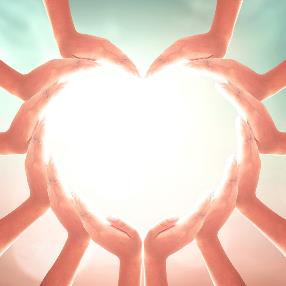 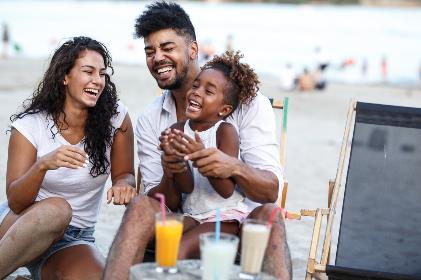 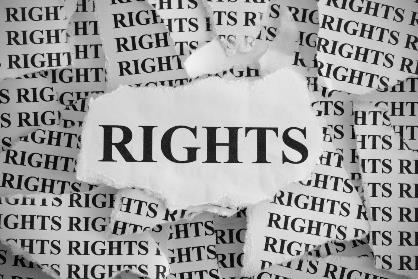 CHILDREN NEED TO UNDERSTAND AND RESPECT THE RIGHTS OF DIFFERENT PEOPLE IN OUR COMMUNITY FOR THE GOOD OF SOCIETY
THIS CURRICULUM SAFEGUARDS THEIR CHILDREN
IF PARENTS WANT TO SHARE AN OPPOSING VIEW WITH THER CHILDREN, THEY CAN. WE ARE NOT INDOCTRINATNING THEIR KIDS!
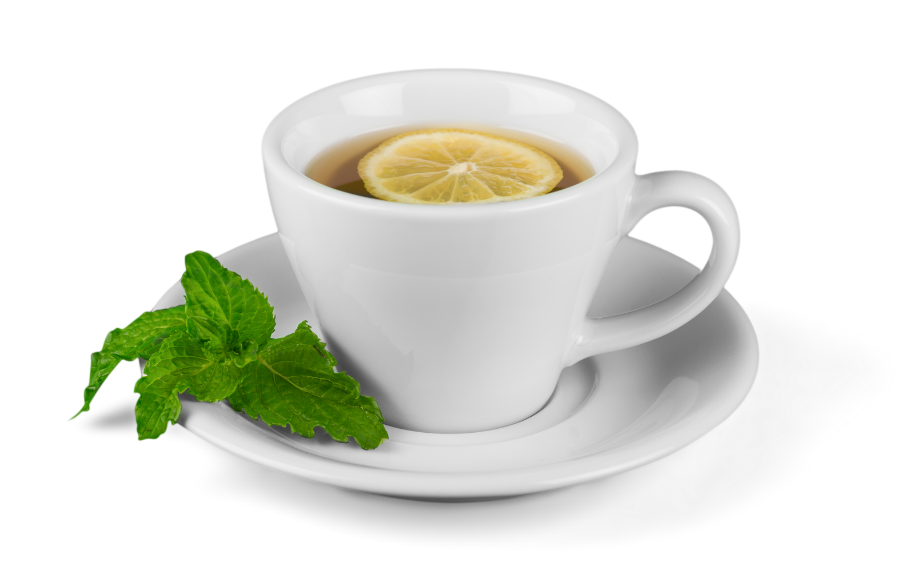 BREAK
Any more questions?
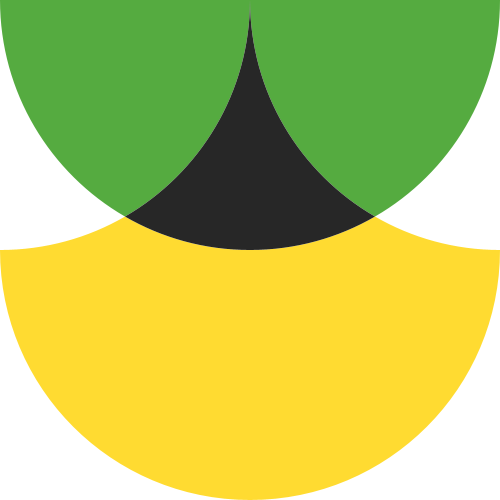 PSHE and safeguarding
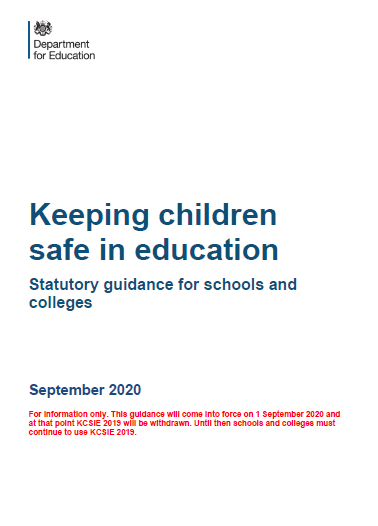 Ofsted framework changes

Increased focus on safeguarding in inspections?

Increased focus on age -appropriate PSHE being delivered in primary settings?
What's the possible impact of this on primary schools?
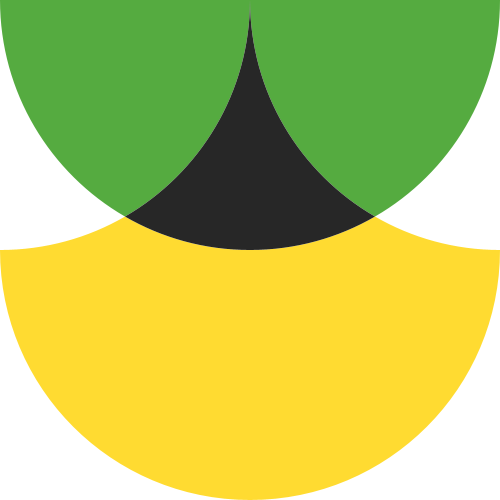 Some real safeguarding examples and why PSHE needs to be taught well...
Two Y5 girls being groomed online by older men - the girls said they liked the attention and were happy to be treated like older teenagers including sending the odd nude picture.
Year 3 child accessing pornography on 'dad's laptop'. Dad had forgotten to close browsers. Child told peers everything he had seen the next day in school.
Year 4 child accessing advice on how to lose weight online including websites and forums by anorexics advising other anorexics on how to be 'successful' at controlling food intake.
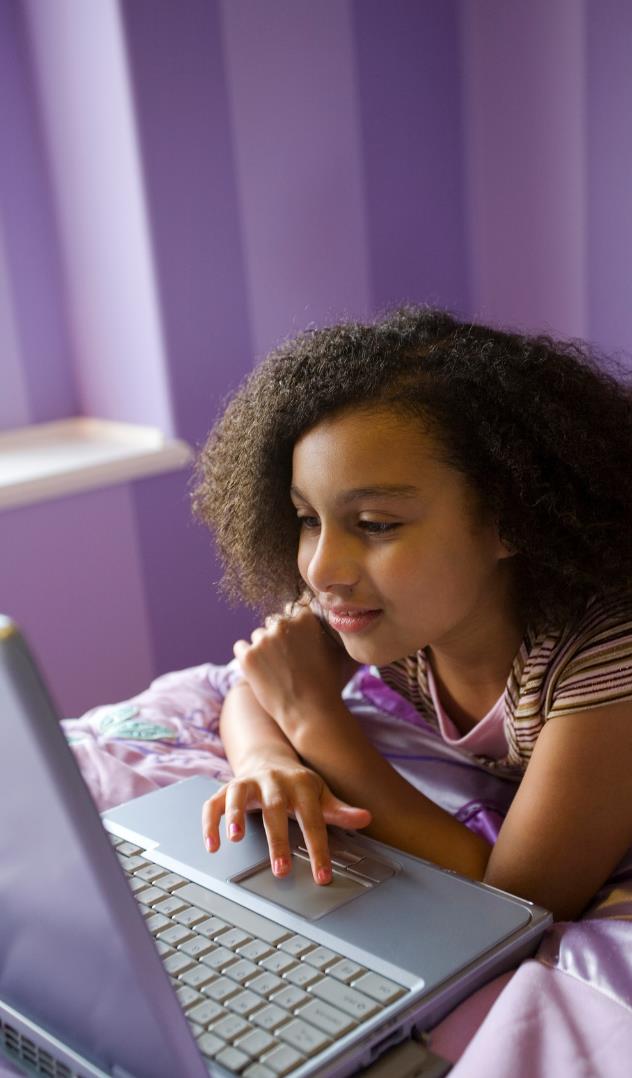 It's estimated over 500,000 new websites are created globally each day some of these will be risky for children and young people
CSE and CCE are on the increase
More young people are exploring sex and sexuality online as they can be 'anonymous'
Proper regulation of the internet and social media

- is it actually possible?
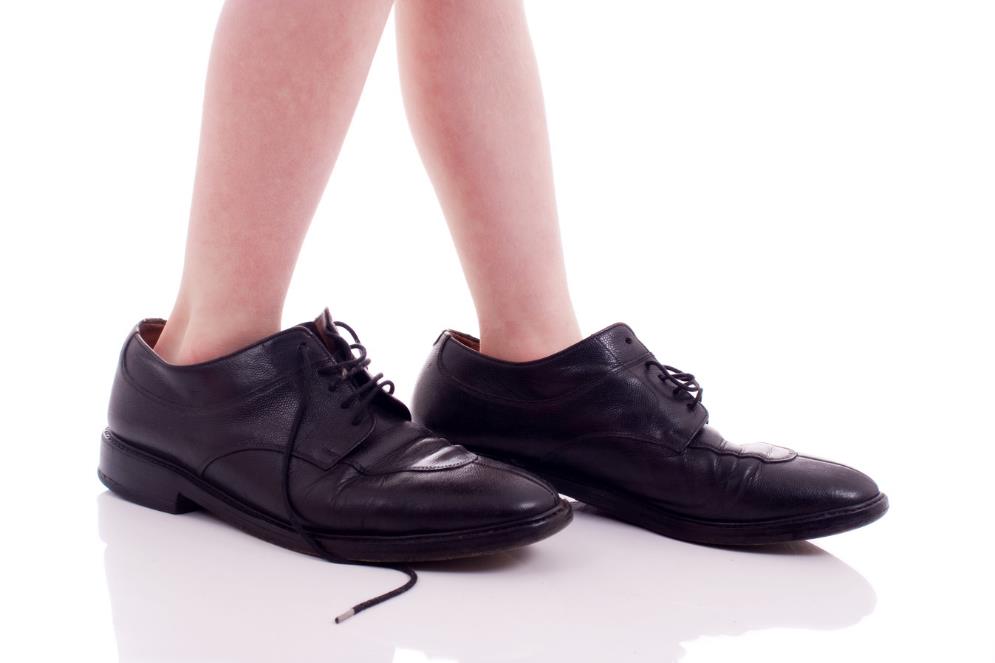 Building back exercise
Year 11 lesson 
on sexual abuse
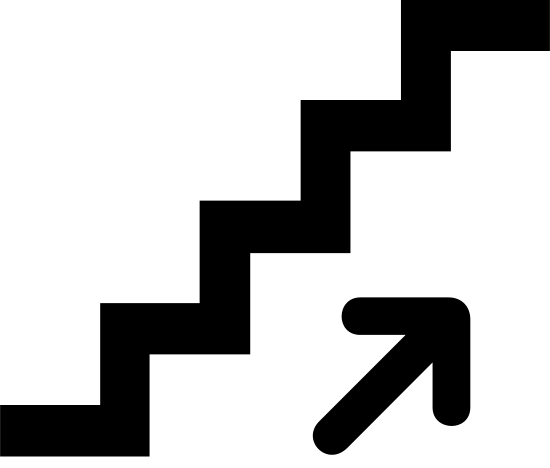 Skills and knowledge 
in KS2 ?
Skills and knowledge 
in KS1 ?
This technique can help you and your staff understand the importance and relevance of PSHE to almost anything an inspector or anyone else might ask. 

It can also help you build a suitable progression in your own programme if you start with the KS3 PSHE Association Framework and build back.
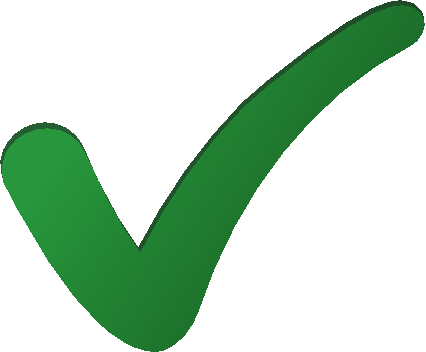 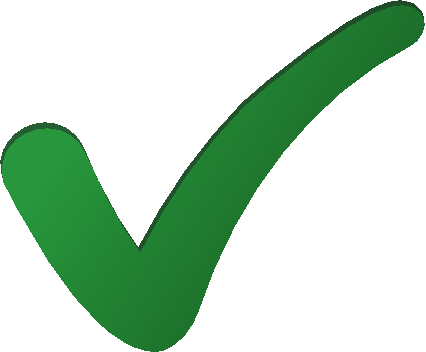 The increased importance of pupil voice
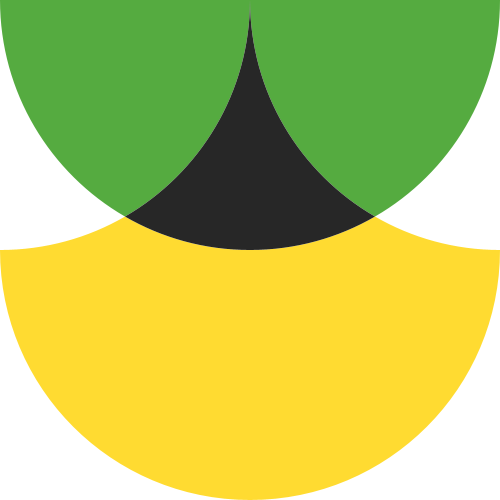 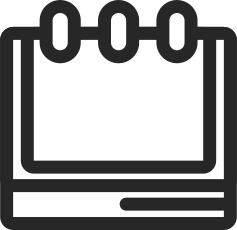 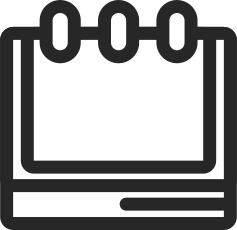 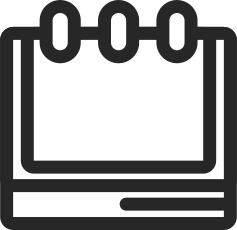 How do you know your PSHE programme is relevant to your children?
Is it addressing and reflective of the needs of the children and the local community?
Do pupils have a say in what's taught in PSHE and in its evaluation?
“Schools should tailor their curriculum to meet the needs of their pupils.” 

DfE 2019 Relationships Education, Relationships and Sex Education (RSE) and Health Education
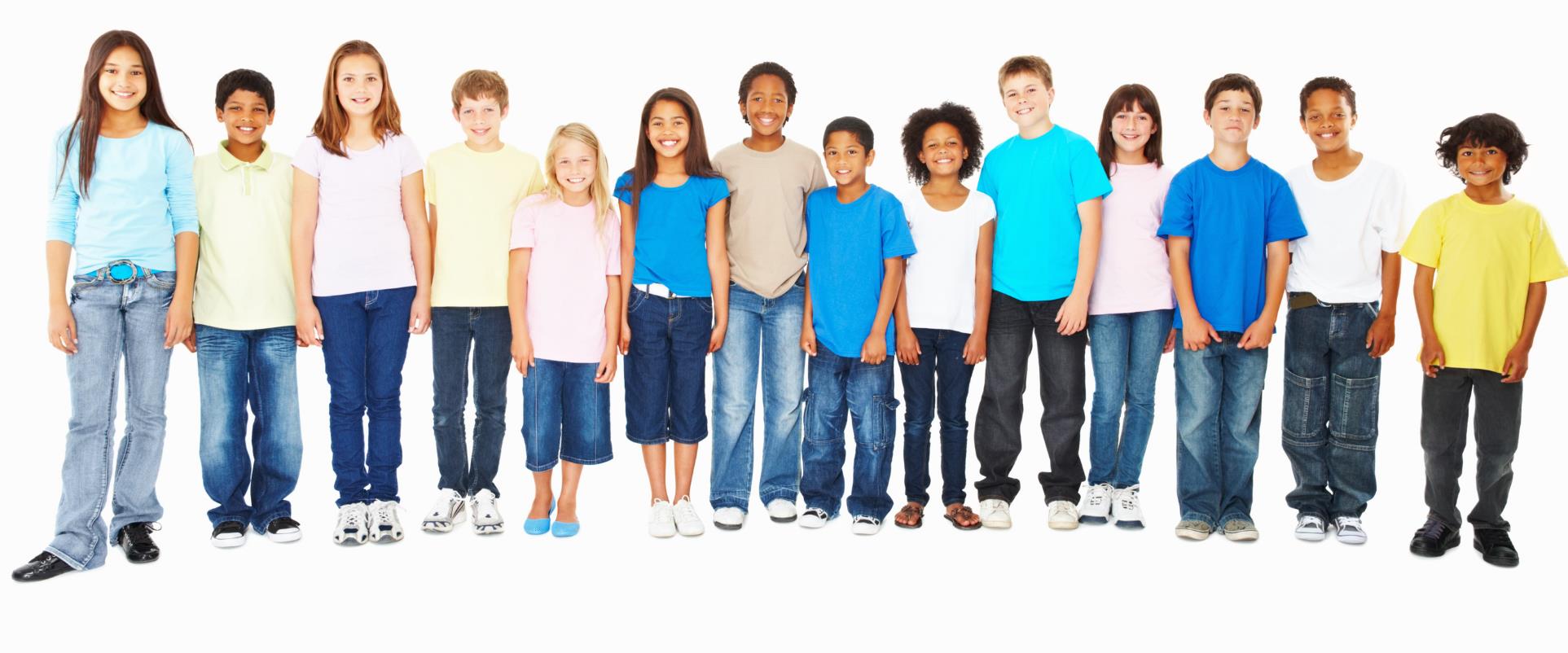 Chameleon PDE Survey
How Are You?
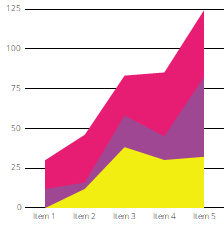 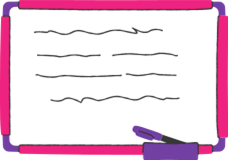 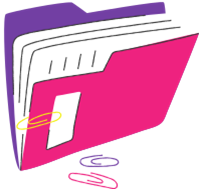 We’ve been doing survey work for schools and LAs for many years. We have developed our own pupil survey.

‘How Are You?’
The anonymous online survey gives data about pupil health and wellbeing, behaviour and attitudes, as well as the effectiveness of the setting’s teaching programme.
We do the analysis. Schools receive a headline report and their data.

There’s also an option of a feedback session to go through the data with members of relevant staff
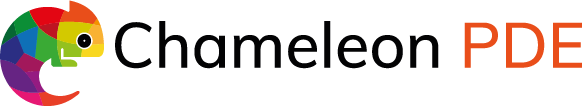 Every school is different so we discuss survey requirements and costs on a school by school basis

Average cost approx £300

Will also be offered as a partially paid service on Gateshead Schools Health and Wellbeing Interventions and Activities Menu from September 2021 (more about this at the conference)
Any questions?
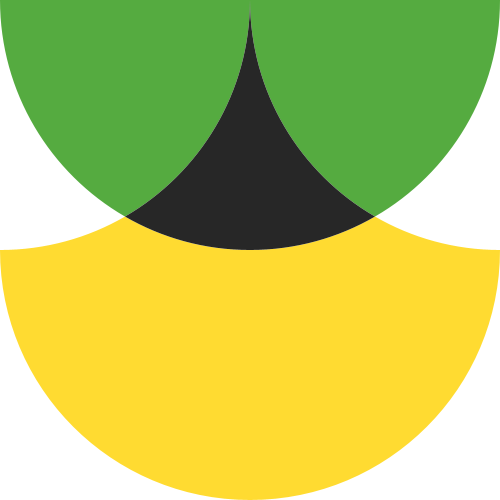 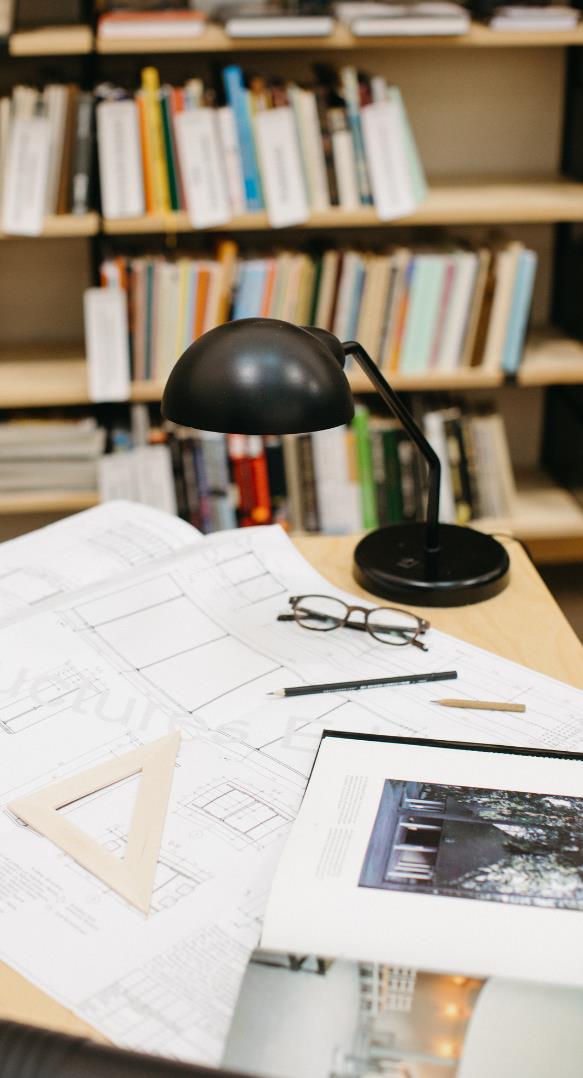 OFSTED READY?
PSHE and the new Ofsted framework
Personal development as a separate inspection category that includes:

The intent, implementation and impact of the curriculum
Teaching of British values
Teaching equality and inclusion and knowledge about the Equality Act’s protected characteristics
Development of pupil character
Developing resilience and positive mental health
Learning about on and off line risks including radicalisation, exploitation and gang membership, skills to combat CSE and CCE
Learning about healthy relationships
Careers education
Spiritual, Moral, Social and Cultural development (SMSC)
Focus on PSHE and safeguarding is expected
Setting up your Ofsted file
Your PSHE action plan
Your curriculum audit 
Policies
Pupil voice data and how this has helped shape your curriculum
Print off the ‘Personal Development’ pages from the Ofsted handbook- use this as an index and collect examples of children’s work (over time) relevant to each theme as evidence
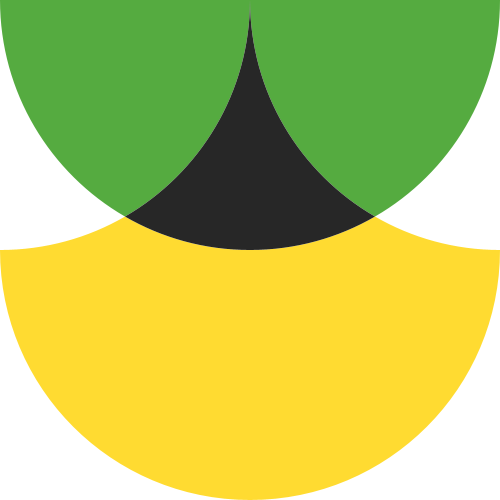 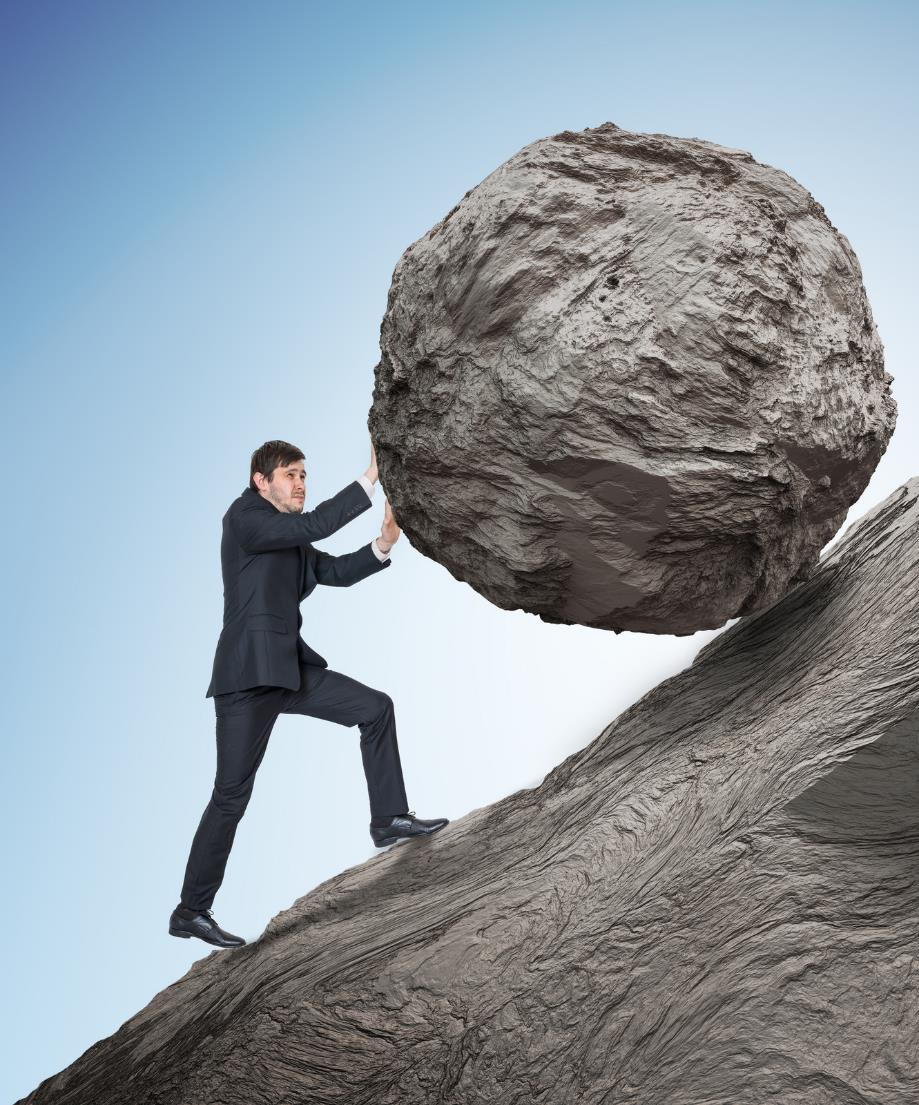 IT'S A MARATHON NOT A SPRINT
Review (or find out) about your current programme- where are the gaps?

Bin old resources

Consult pupils

Be realistic – you are not going to be able to move mountains quickly – some improvement is better than none at all
What comes next?
A Work in Progress towards quality, inclusive PSHE / 
Personal Development Education
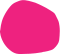 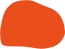 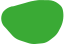 Introduce or review assessment & pupil progress
Amend programme content
Staff CPD
Inform staff and pupils of consultation results. Depending on what the pupils have said you’ll need to make some adjustments. 

This could be: 
starting from scratch with a new programme
adjusting content in specific year groups
adjusting themes across the whole school
You’ll likely know by this point what further staff CPD is needed.

This might be around specific subject matter, resources or teaching and learning techniques.
This doesn’t have to be complex- but it can feel like a step too far for some staff.

However it’s a requirement in statutory guidance so can’t be ignored.
[Speaker Notes: Talk through the suggested curriculum implementation timeline]
What comes next?
A Work in Progress towards quality, inclusive PSHE / 
Personal Development Education
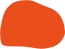 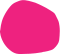 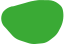 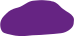 Further staff CPD
Review assessment & pupil progress systems
Feedback and review programme content
Consult pupils and staff again
In this second round perhaps investigate the needs of specific groups as well as getting a general sense about how things are going.
Look at inclusion and differentiation for SEND and more able pupils.
and so the cycle continues on…
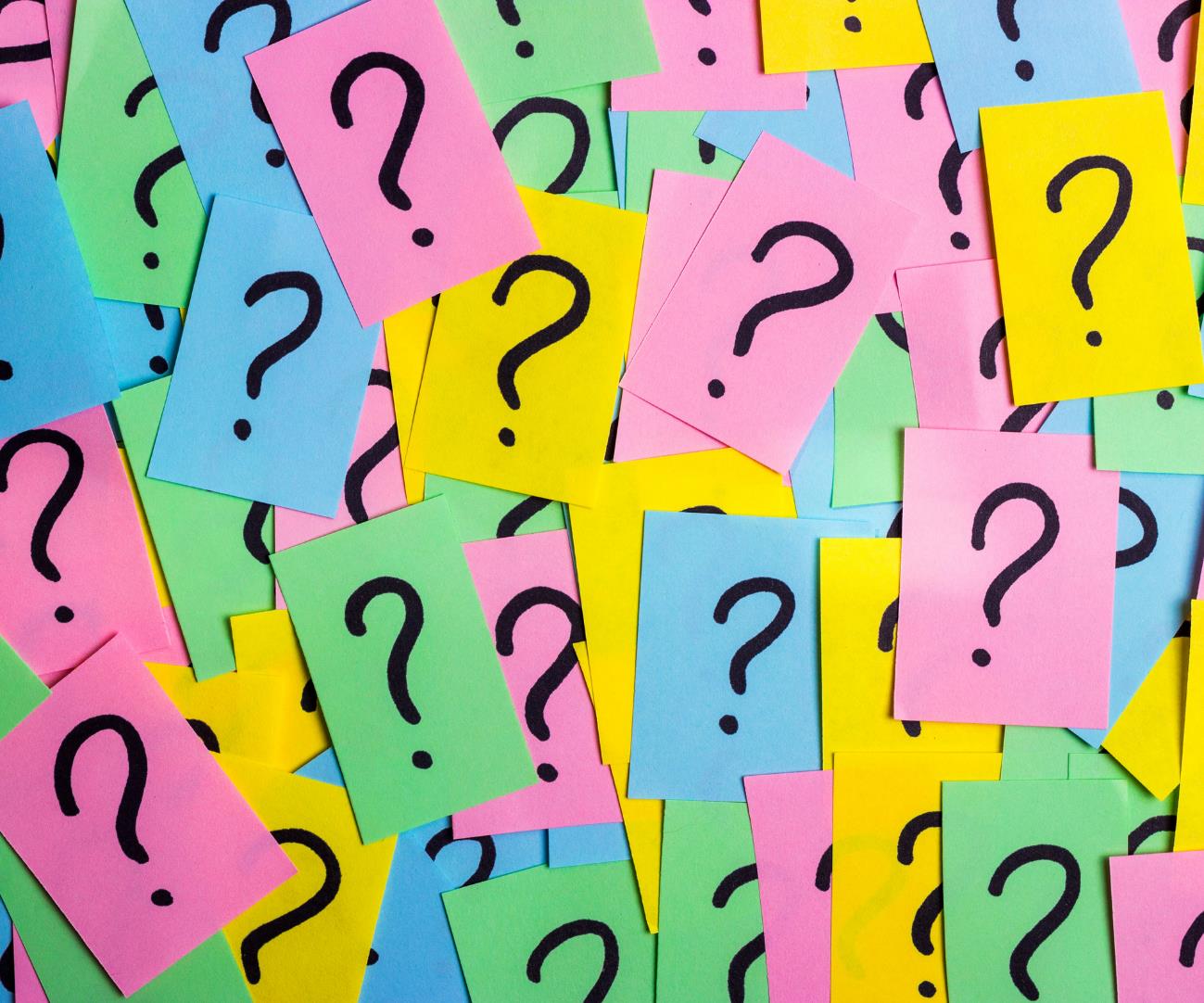 FINAL QUESTIONS
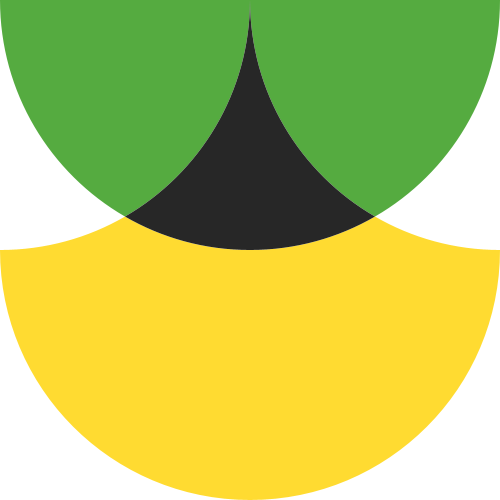 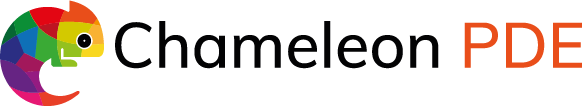 We offer:

School consultancy
Staff training (and online CPD modules planned)
Pupil surveys
Y6 to Y7 transition pack (Chameleon Compass)
More primary PSHE packs planned, sign up free on our website to receive our newsletters and updates and follow us on Twitter @chameleonpde
Coming soon – SEND RSHE Progression and Assessment Tool (for mainstream and SEND settings)
richard@chameleonpde.com
www.chameleonpde.com